Welcome to the LARC Webinar
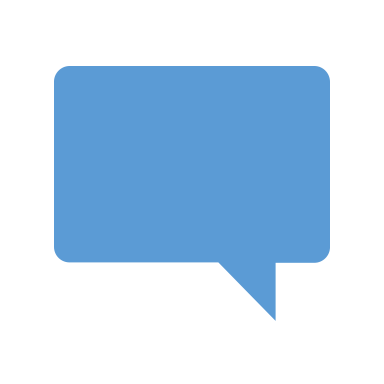 Please sign-in in the “Chat Box”, include:
Your Name 
Organization 
Site/s where you work or coach

Please rename yourself with your actual name or facility name
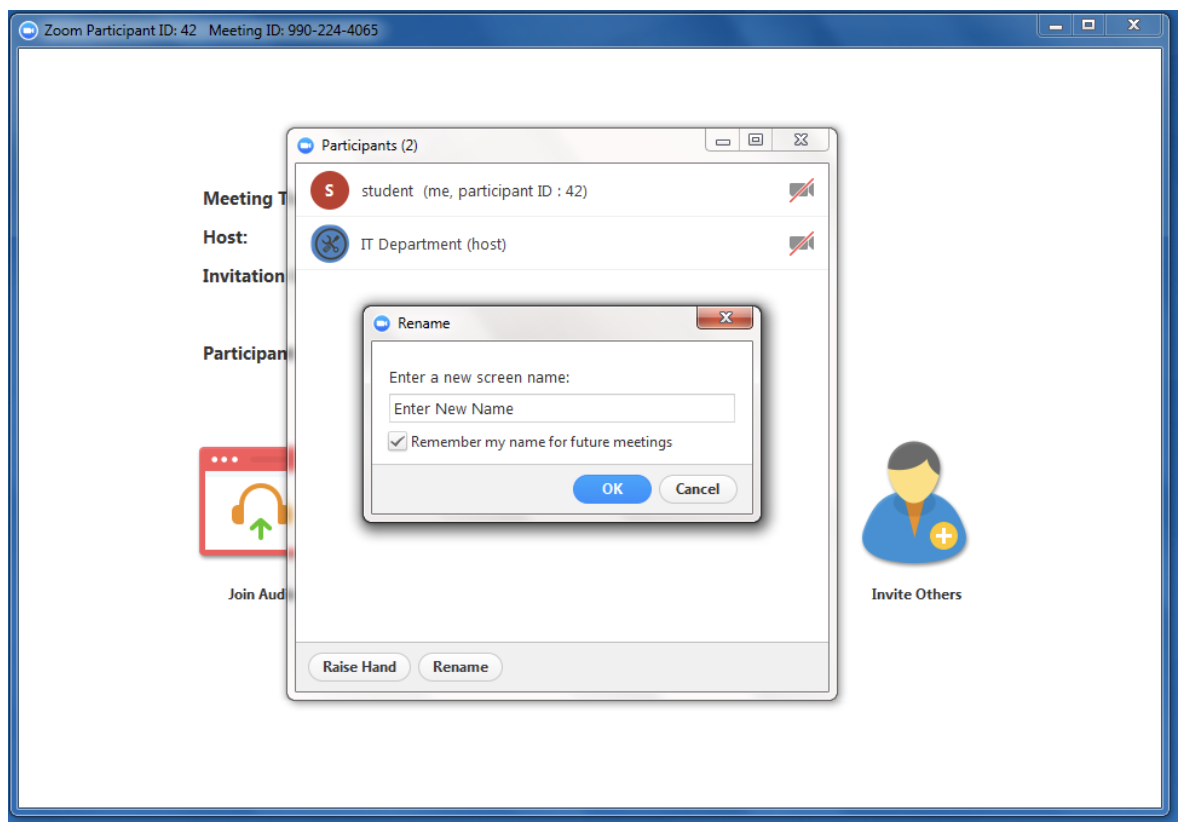 PAGER
Purpose:
To Improve Care to patients with HIV and other disease states
To embed QI in our DNA
Agenda:
Ice Breaker Poll – Dr. Barbara (Record Meeting)
A Message from the LARC PMT – Fortunate / Japhet
Knowledge Burst – How to Critique a QI Project - Dr. Barbara
Q & A (10 minutes) – Dr. Barbara / Dr. Katy
Ground Rules:
Begin & end on time
Respect for all persons & all thoughts
Encourage engagement & participation
Keep audio on mute unless speaking / Raise hand to share or put question in chat box
Expected Outcomes:
To use the QI Project Evaluation Checklist to provide a critique of a QI Project
To learn how to improve one’s own QI project through critique of other QI projects
Roles:
Host – Dr. Barbara
Facilitator – Dr. Barbara / Dr. Katy
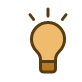 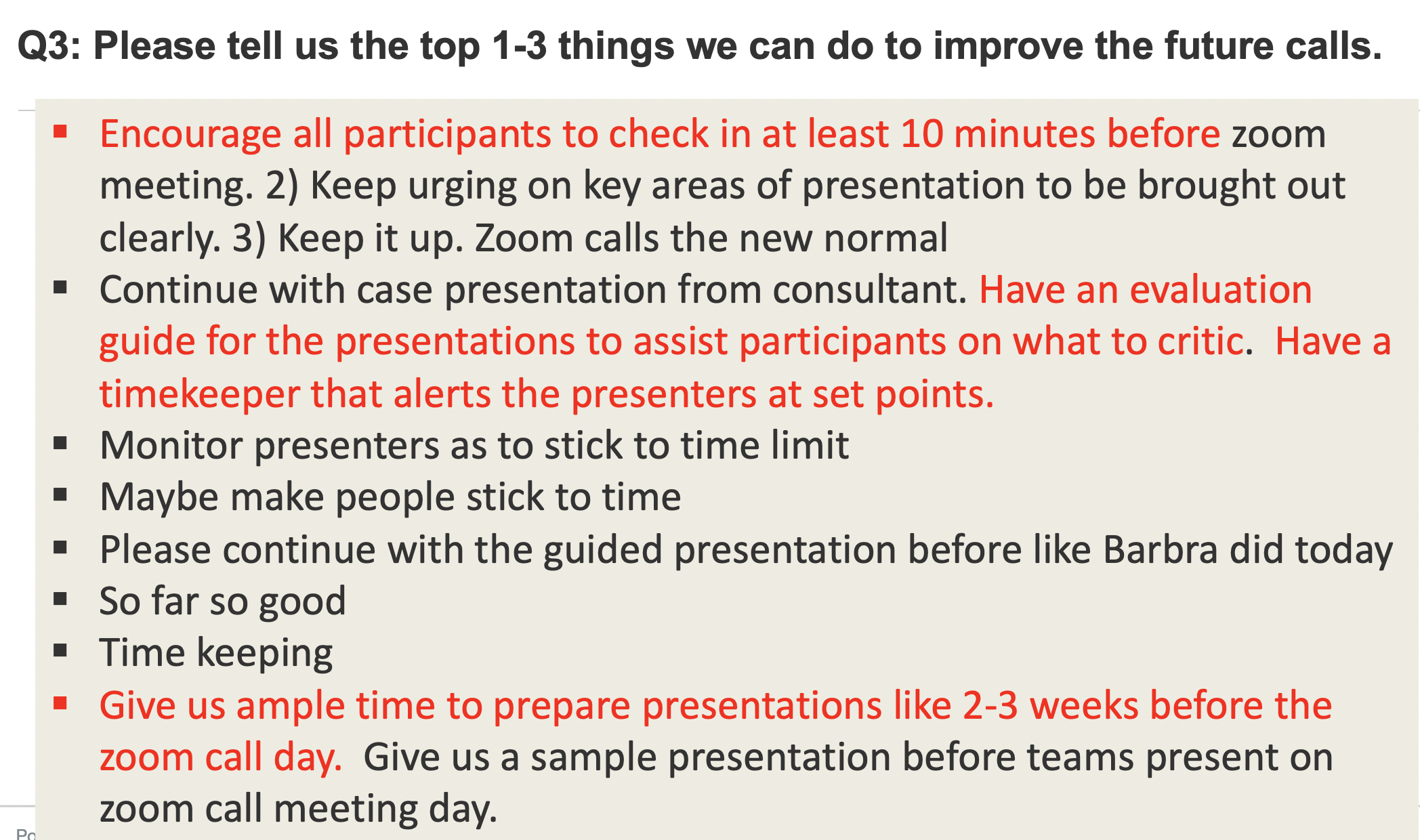 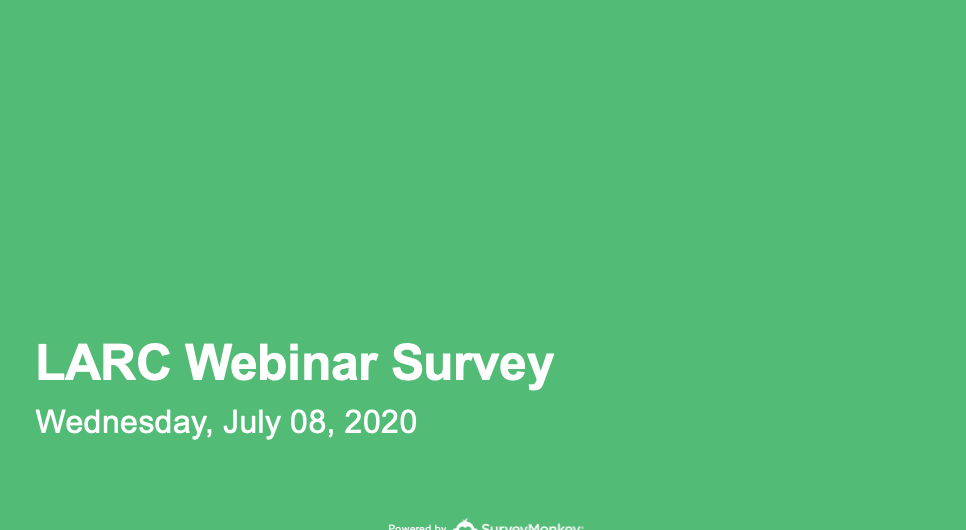 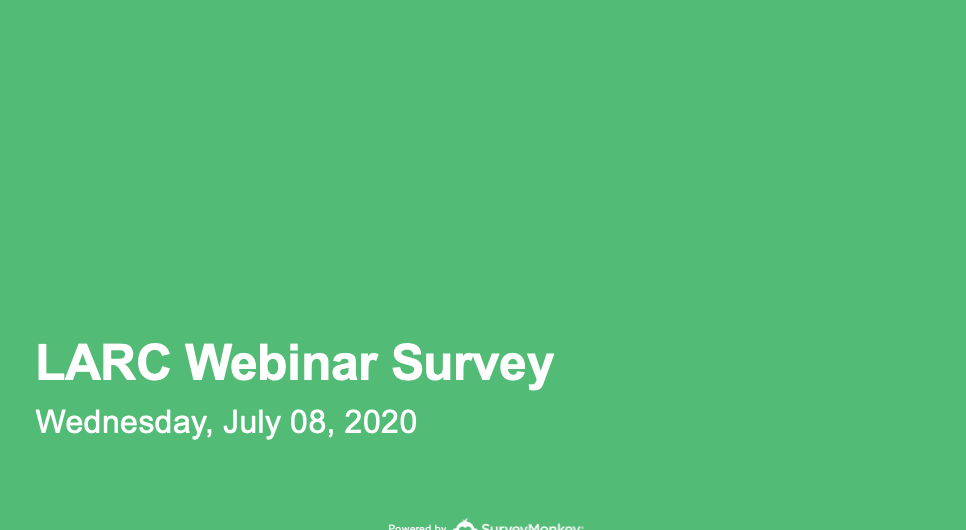 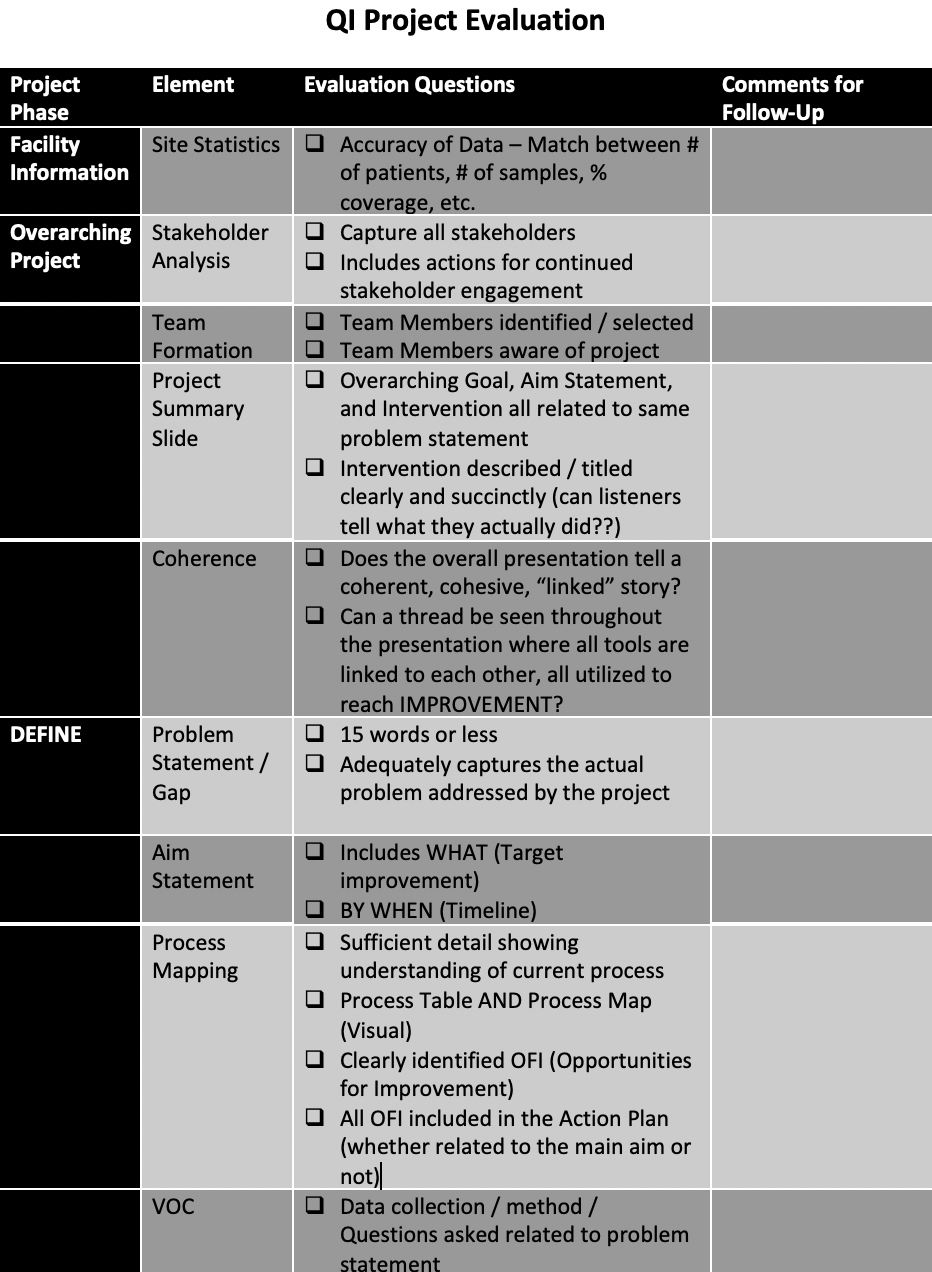 An Evaluation Guide is Born
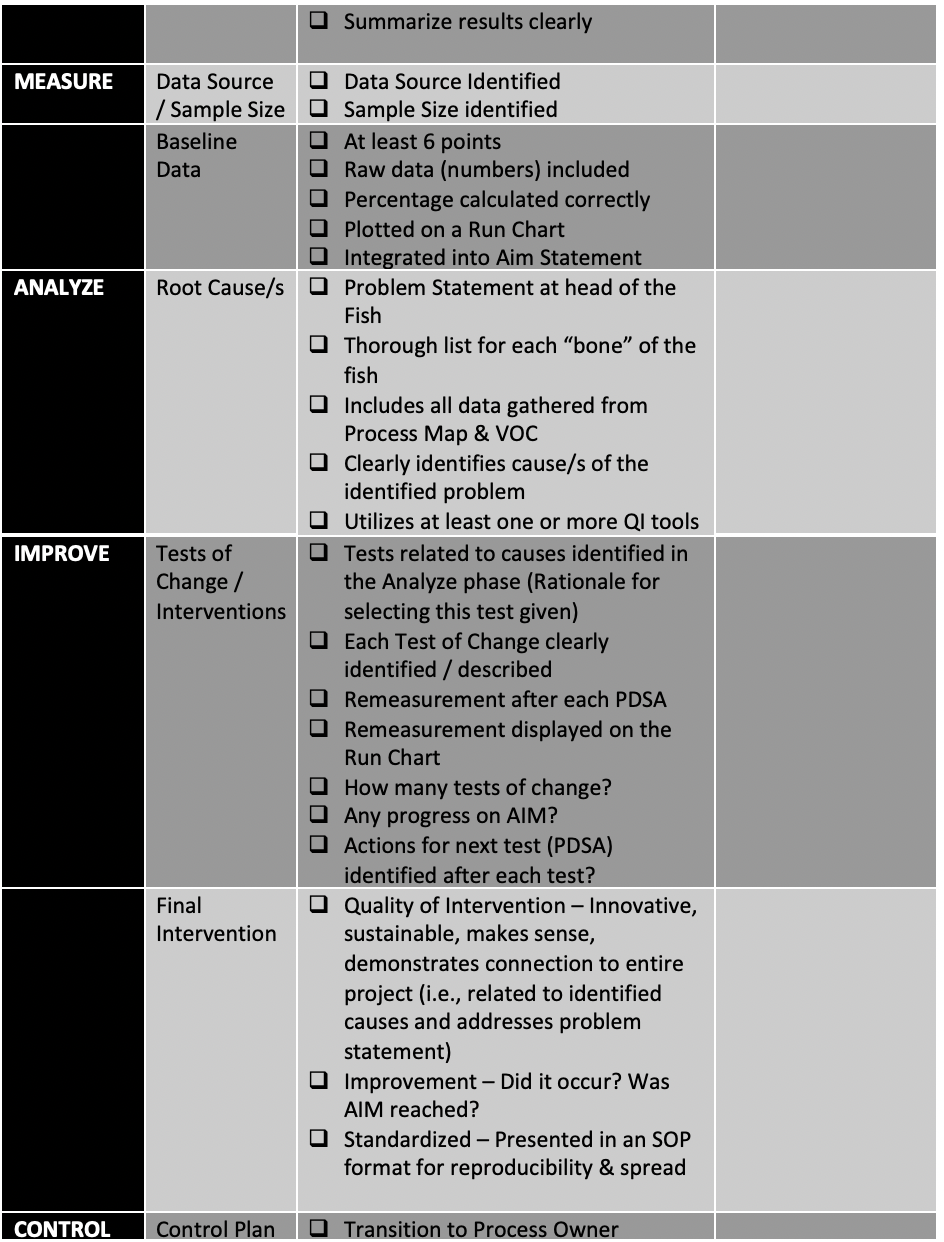 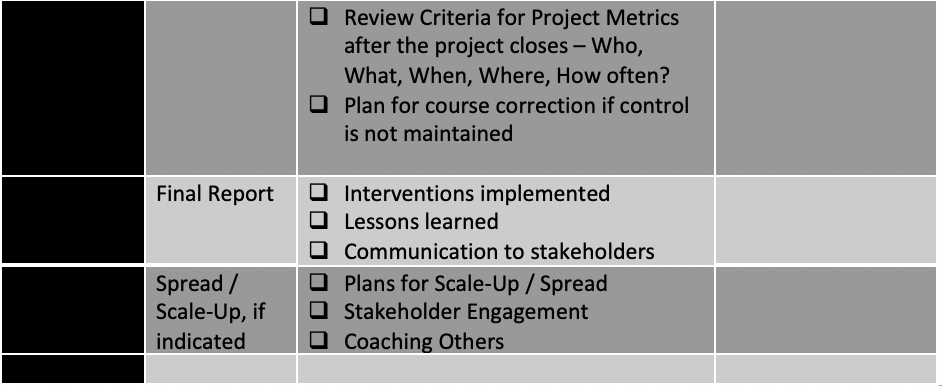 For Today:
How to critique a QI project
LARC Webinar
29 July 2020
Barbara Chase McKinney, MD, PMH
Wakunda West
Patient Management

January 2020
6
Kuwadzana Poly Clinic Team
Brief description of the facility
# of patients on ART # 4 800
# patients VL eligible # 1 500
# VL samples collected per month        500 samples
VL Coverage- 67%
VL Suppression Rate-85%
7
Kuwadzana Poly Clinic
Brief description of the facility
Poly Clinic [City of Harare]
# of patients on ART # 4468
# patients VL eligible form Nov 2019 Jan 2020 : 1056
# VL samples collected during period : 584
Our  VL coverage  of _584___with an overall suppression rate of :97.5 %
Unsuppressed rate : 2.5 %
8
Team
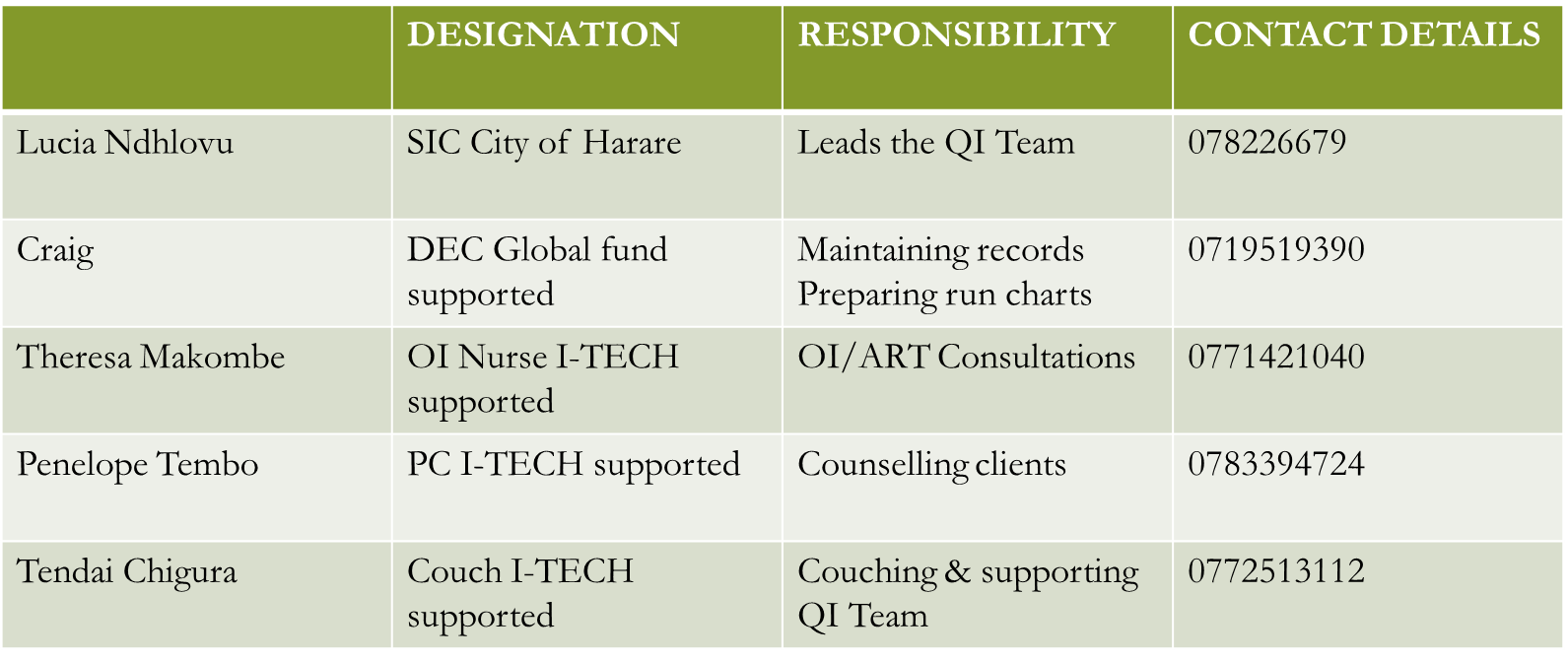 9
The Story of Our Project
Wakunda has a catchment area that has a OI/ART population 4486 clients active on ART as of December 2019. We offer  a wide range of services to the 
general populace, ranging from MNCH,PMTCT,HTS,OI/ART
Our aim is to improve the utilization of the Viral Load Test documentation in Patient files In the management of PLHIV.
10
Project Summary
Improve Patient Care 
according to Guidelines
11
Elevator Speech
This project is about __VIRAL LOAD_____
We are to improve  the proportion of clients with Viral Load result documented in the Patient Care Booklet 
It’s important because we are concerned about:
Documented Viral Load test result in the patient care booklet 
Monitoring of clients according to set standards and guidelines

Success will be measured by showing improvement in: 
_increase VL results documented in the patient care booklet  from 16% to 95% by  22 January 2020
Proportion of clients who received VL results and had documented in the patient care booklet and also managed according to the viral load algorithm
What we need from you 
Technical support, guidance, stationary,  and incentives for the staff.
12
13
Process Map: The First Step Towards Improvement
14
15
16
17
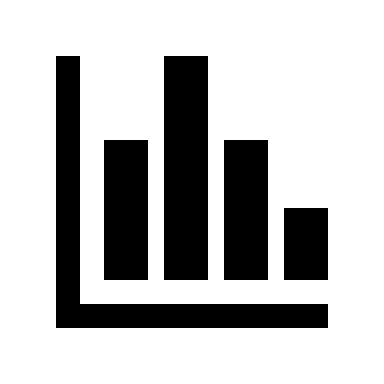 Gap (Problem Statement):
Documentation of Viral load results in the Patient Care Booklet and EAC register  .
Dispensing Practices by clinicians as some are not sticking to set standards.
Changing of staff in the OI Department .
18
What did you learn? How did you apply what you learned in your intervention?
Lessons Learnt : 
Patients are well concerned about the importance of viral load test .
We should monitor our patients as per the guidelines as our clients  are keen to know what is going on in terms of their health.
Implementation 
Updating clients on their viral load next due date when visit for refills and clinical reviews
Calling the clients when the facility receives their results ,upon visit the clinical staff takes time explaining the meaning of the results ,what they are expected to do and when they are due for next 
       viral load sample collection .
Voice of Customer (VOC)
Patient
Focus group
Random sampling of customer needs
Results ** see display)
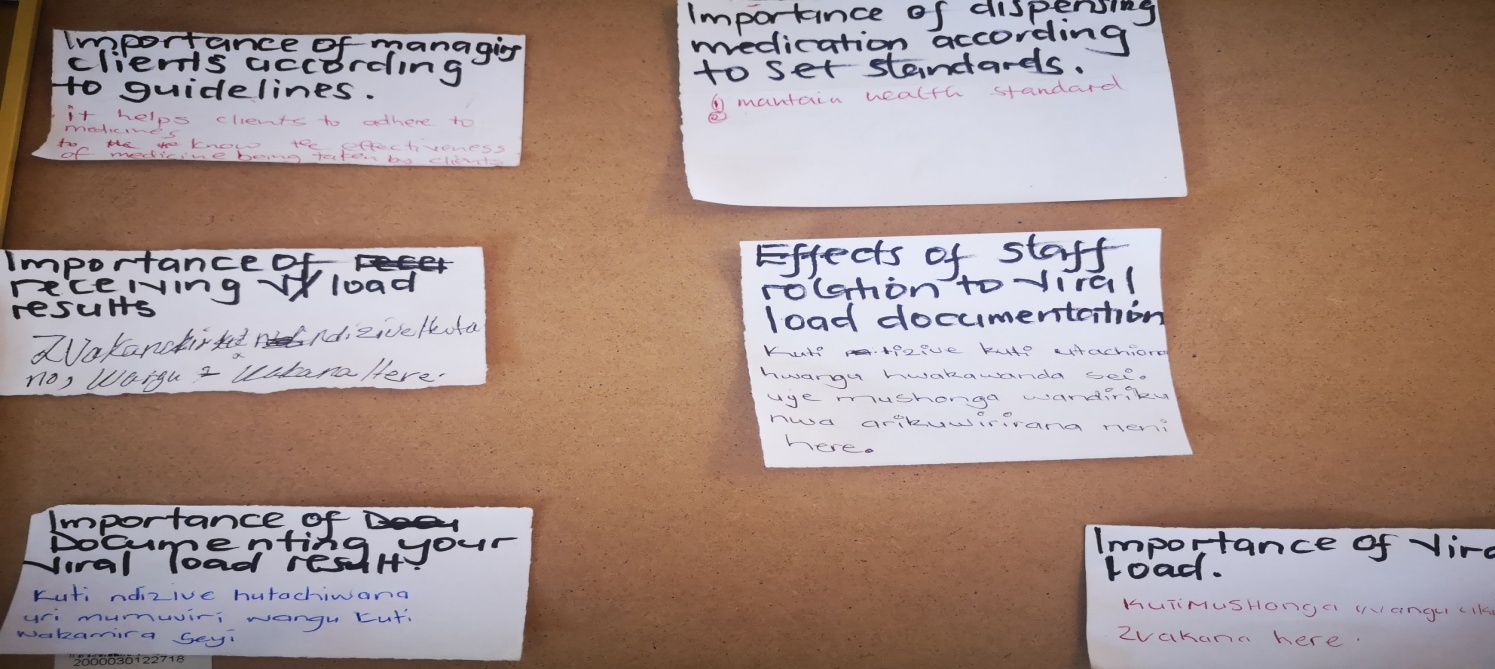 19
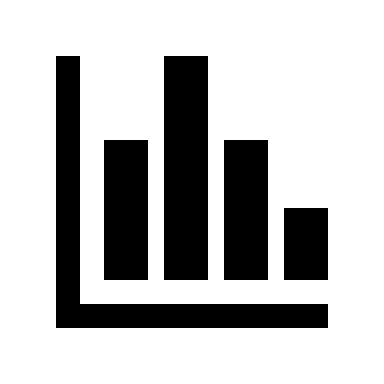 VOICE OF THE CUSTOMER
Analyzed 16 forms
Knowledge of VL 9/16 well versed.
6 month VL -12/16
3/16 were called to clinic to get VL results < 1000c/ml
Areas to improve
Improve timely issuing of results-3/16
Increase staff in OI Department -2/16
Supply 6 monthly ARVs-1/16
VL must be collected anytime of the day- 1/16
9 did not commend on the question
20
Metric Selected
Numerator
Total number of clients who had viral load results received and documented in the patient care booklet (Total 75)
 Denominator
Total number of viral load results received at the facility and were supposed to be documented in the Patient  Care booklet (Total 75) 
Baseline Data 
100% (15 %clients) with received and  documented results in the patient care booklet
21
Data Collection Process 
Data Collection Tool
Data collection tool used; Green Books, EAC register, VL bleeding register
Data Collection Plan
Data was collected from the viral load register with a random selection of 25 clients from 
Data was collected for a period of 2 hours 
Populate a raw Data Table
Data Analysis
16 percent of our clients who had a viral load test done had no test  results documented in the patient care booklet and also 45 percent of the eligible population did not have the viral load test done at month 6 as presented by the data collected .
As far as the patient management is concerned we need to act on the issue of documentation across the cascade  as it has a negative impact in decision making  ,Patient care and treatment according to set standards.
Graphs.
22
Data Collection Tools - Examples
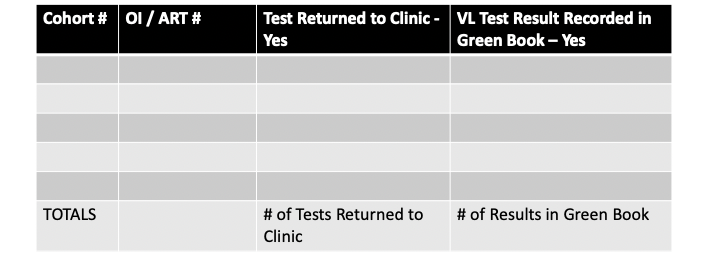 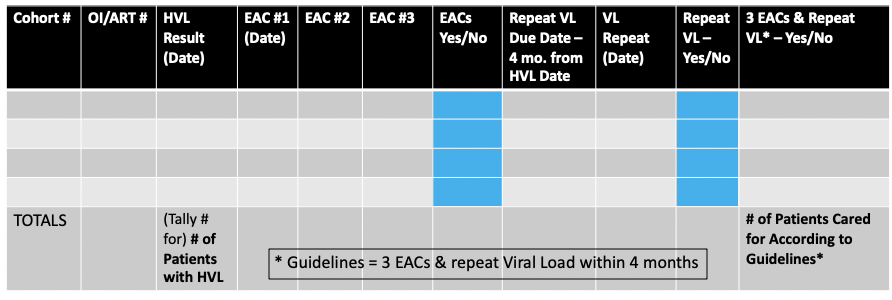 23
BASELINE DATA
24
1.No standard registers to capture essential
Viral load data 
2.Erratic supply of Viral Load request forms 
And the high viral load form is too complex 
but not essential when reporting and tracking 
High viral load monitoring
1.Too many registers to be filled
1.Nurse and  patient ratio
2.Motivation /Apathy
3.Lack of on job training
1.Shortage of working space that maintains confidentiality and  privacy 
2.Electricity availability and erratic power backup
1.Some of the procedures
 are time consuming eg from sample collection  to result receiving
1.Too long procedures within our e-systems
25
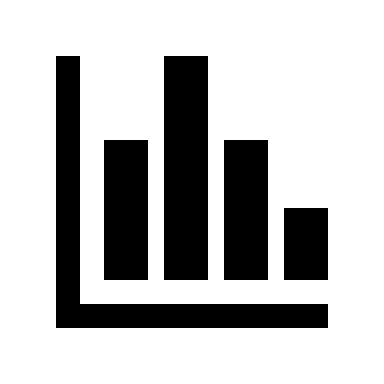 IMPACT / EFFORT GRID A Tool for Prioritizing Opportunities
Projects - Detailed planning and work
Just Do It
Lab Results Mixed  with other clinics 
Apathy and shortage of clinical staff
Lab wrongly capturing the demographic details of the client….it’s difficult  to  locate the client on the facility Viral Load sample collection register
Change of staff
Documentation throughout the whole 
       cascade (across all registers and relevant
       books.
Dispensing practices and appointment system
Major 
Improvement
IMPACT
Workload
Just Do It if Impactful
Minor
Improvement
Maybe some day
OSDM
EHR System
GUIDELINES
Easy to Do
Difficult to Do
EFFORT
26
Improvements
Documenting results in the improvised register
Call clients with high VL same day we receive results
Filing the results on day received
Documenting date results  received  
Tracking of clients on EACs
27
Small Test of Change (PDSA #1) – Change Tested, Dates Tested
28
Aim No 1Increase Proportion of VL Test Results recorded in Patients' record (Green Book) from 16% to 95% by 22 Jan 2020
Numerator      = #of VL Test results entered into GB
Denominator = Total Test result received by the Facility
29
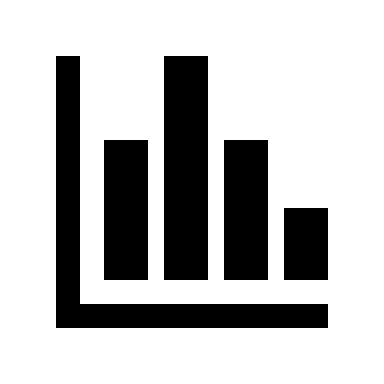 30
Baseline = average of the 6 months’ percentage = 15% or 14% (median)
AIM 1 Baseline and post baseline performance
32
Small Test of Change (PDSA #2) - Change Tested, Dates Tested
33
Aim No 2Increase Proportion of High Viral Load (HVL) patients cared for according to guidelines from 75% to 95% by June 2020
Numerator      = #of HVL patients cared for according to guidelines
Denominator = # of patients with high VL
34
Aim #2 – OutcomeIncrease proportion of High Viral Load (HVL) Patients cared for according to guidelines from _________ to __________ by 15 November 2020.
Numerator = # of HVL Patients Cared for According to Guidelines*
Denominator =       # Patients with High Viral Load
* Guidelines = 3 EACs & repeat Viral Load within 4 months
36
AIM 2: Improve patient care According to Guidelines.
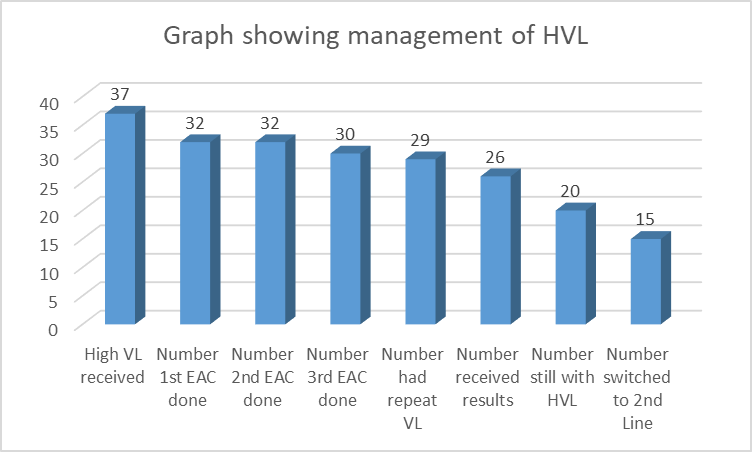 37
[Speaker Notes: Others include 4 clients who were recommended for switching, 4 LTFU, 3 transfer out, 2 died and 2 awaiting Repeat VL results.]
38
Aim No 3Increase Proportion of eligible patients who have VL done in the past 12 months from 29% to 95% by  June 2020
Numerator      = # of Viral Load results recorded in patient record
Denominator = # of patients eligible for Viral Load Test
39
JUST DO IT
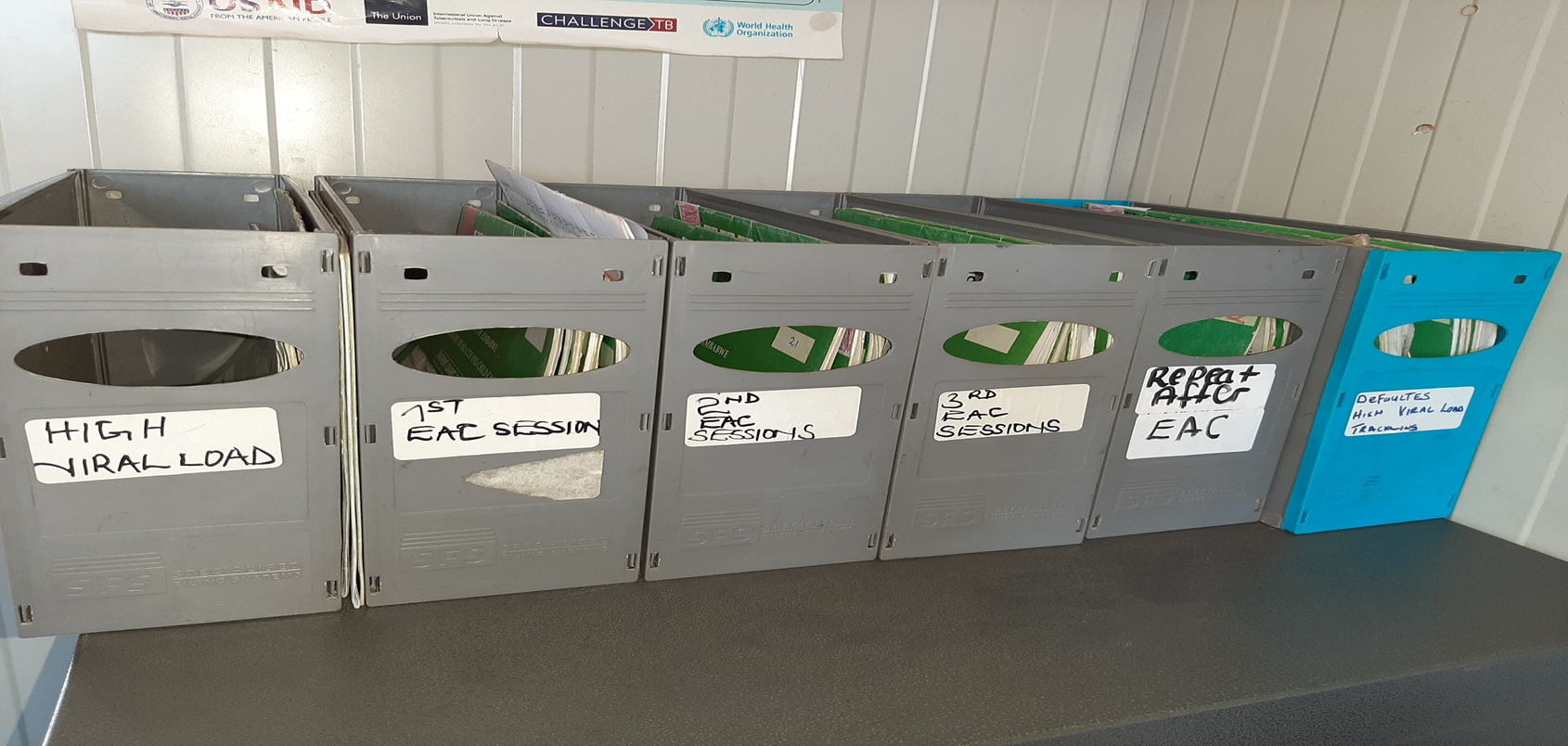 40
5S - AFTER
5S - BEFORE
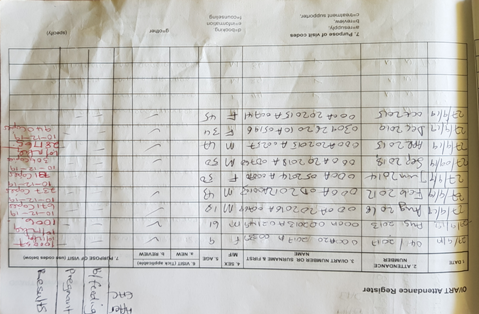 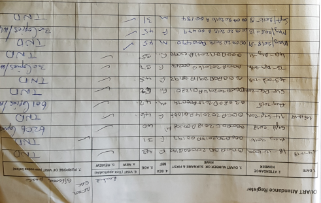 Number of Samples Collected # 9
Number of results received and properly documented in the
 Collection register #8
Filled results in the patient care booklet # 8
Results were received but no documented date of results receiving
41
5S - BEFORE
5S - AFTER
VL results received and documented
VL results received and documented
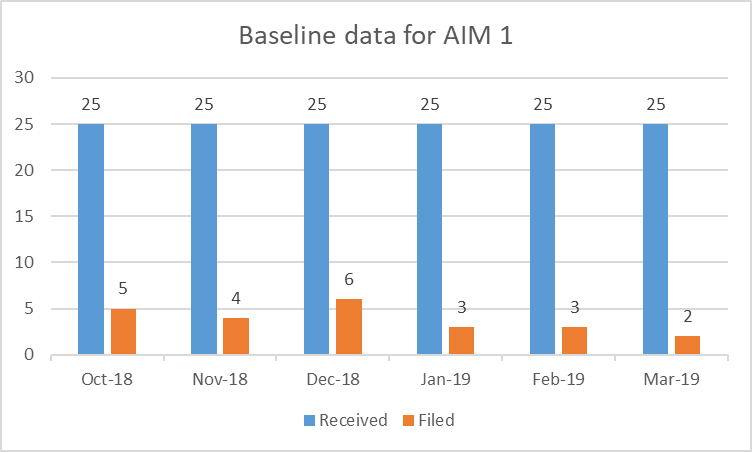 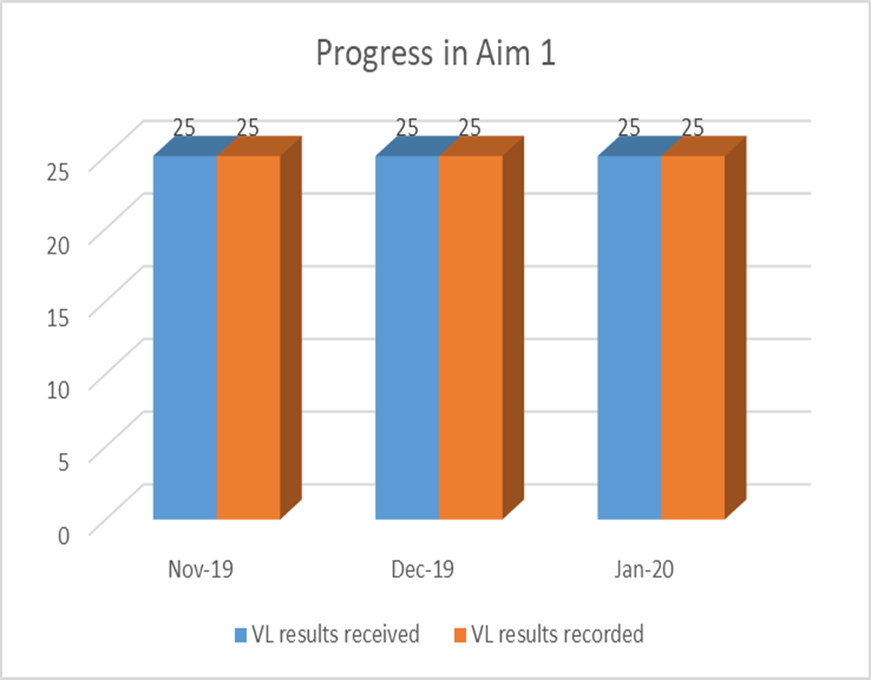 42
Intervention – Standard Work
What did you do to solve your problem?
 Discussed the importance of improving documentation.
Give an overview of your intervention. 
Tasked one RGN to enter results in VL bleeding register and write the cohort number on the hard copy at receipt of VL results.
Task shifted the work to a PC to cover during her absence.
 assisted by CLF
Show your Standard Work
43
Indicate to whom or what group that you have shared your presentation Shared presentation with OI Team
Indicate any scale-up that has been done
     Scaling up of VL bleeding and filing
44
Share challenges; What did the team do to address the challenges?
Challenges
Challenges
Address challenges
The coach resorted to communicating with Team more through phoning and on WhatsApp platform.
At times Facility Team working while 3 when SIC is tied up and only share with her their progress.
No solution as yet.
Team referring their questions to Liberty who is very helpful.
No enough time for Couch to support the facility Team due to competing events.
Facility Team failing to regularly meet due to off duties and the duties for the SIC.
No teas nor drinks for the Team members when they meet with the Couch
45
Lessons Learned
Correct and consistent documentation is a tool  that can lead to great improvement as shown by our data 
If clients are managed according to guidelines and set standards we can achieve high viral suppression and it improves quality of care that we offer as a facility.
If clients are managed according to the cohorting system it’s a good change intervention that can lead to improvement rather than using a random selection approach.
Using a collaborative approach in the management of viral load is essential for improvement and it can then enhance quality of  patient care .
46
Way Forward…
To work tirelessly as a Team in avoiding missing eligible clients for VL annually for general population and every 6 months for PMTCT mothers.
Ensure drug prescription meets the VL bleeding month(making use of App diary)
To continue proper documentation of patients bled for VL and  results in VL bleeding register, patient green book, EAC register for high VL and patient OPD card.
Management of high VL must be as per algorithm, repeat VL after 3 months of good adherence for general populace and 1 month for PMTCT mothers.
47
Action Plan
Action Plan – Create / update the action plan following each learning session
48
Project Deliverables
Session 2
IMPROVE
Session 3
CONTROL
On-Site / Session 1
DEFINE / MEASURE / ANALYZE
Identify Stakeholders
Team Formation 
Map the Process (Current)
ID / Prioritize Opportunities
Project Outline
Baseline Metrics - Data Collection Tool/Plan
Action Plan
Elevator Speech
VOC Information
Root Cause Analysis
1 Rapid/Small Test of Change (PDSA)
Presentation
Update Project Outline, if necessary
Validate Solution(s) / Interventions
Create Control Plan
Transfer to Operational Owner
Share/Spread Intervention, if applicable
Final Presentation
Update Project Outline, if necessary
1 5S Exercise
1 Visual Management Application
2 or more Tests of Change (PDSA)
Select and Implement Change
Modify Solution(s) where necessary by additional Test of Change (PDSA)
Create Future State Map
Standard Work
Presentation
Project Champion
[Speaker Notes: Just in Time training to accomplish deliverables]